CLASSIC ROADSIDE
Christchurch
Main South Rd - Hornby (OUT)
PANEL ID: CHCH15-62
42,220No
Orientation:Physical Size:
Daily Visuals:Illuminated:
50°6 x 3m
This panel located on multi-laned arterial Main South Rd reaches audiences from the CBD and Riccarton en route to Hornby, Rolleston, and further south to Timaru via SH1. Businesses in the vicinity include PB Tech, Mobil, Bargain Chemist, and Harvey Norman. The Hub Hornby Mall and Air Force Museum are nearby. This location is a standout for audiences that visit Electronics Stores, Department Stores, Outdoors Stores, Big Box Retailers and more (LANDMARKS ID).
Find on Google Maps
Find on Google Maps
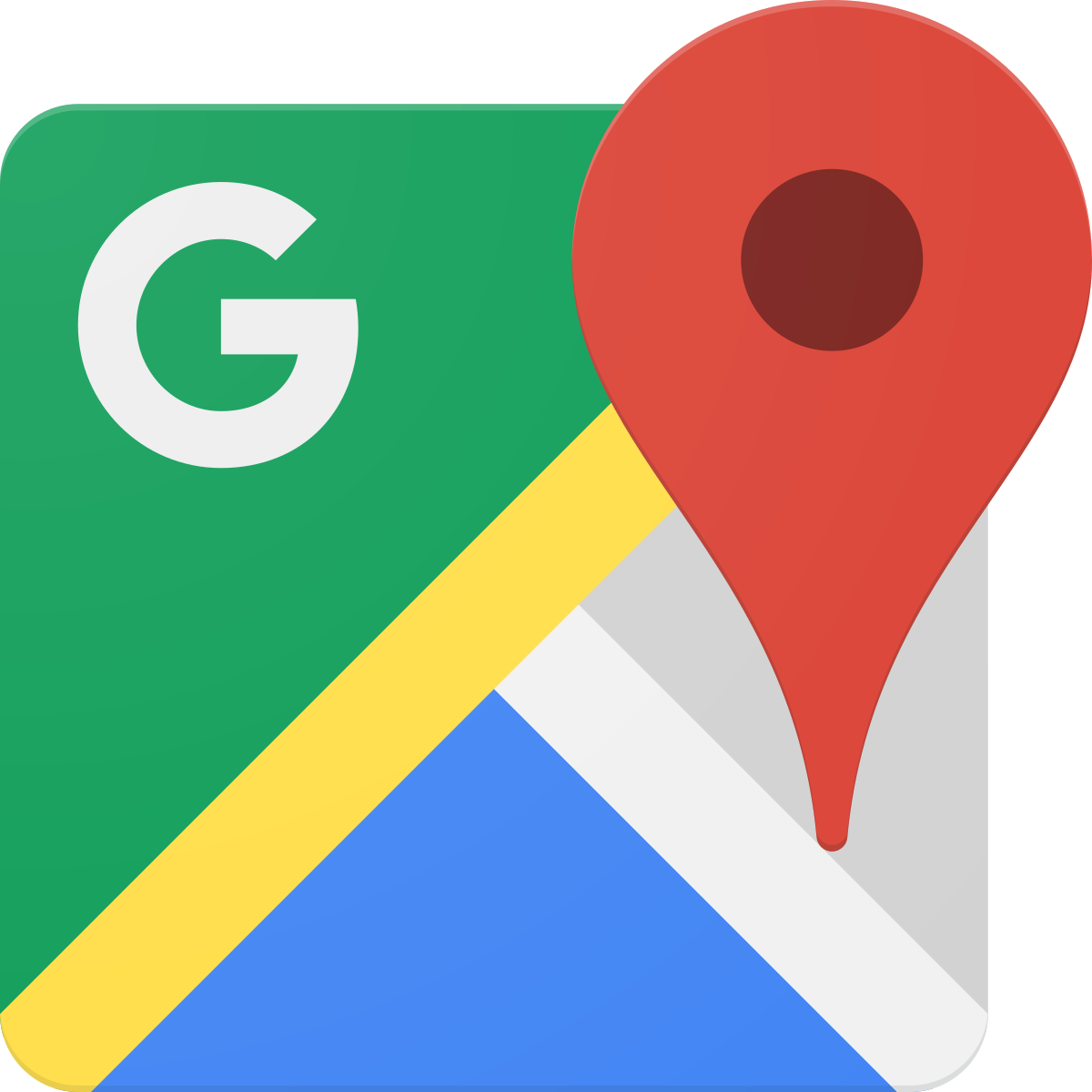 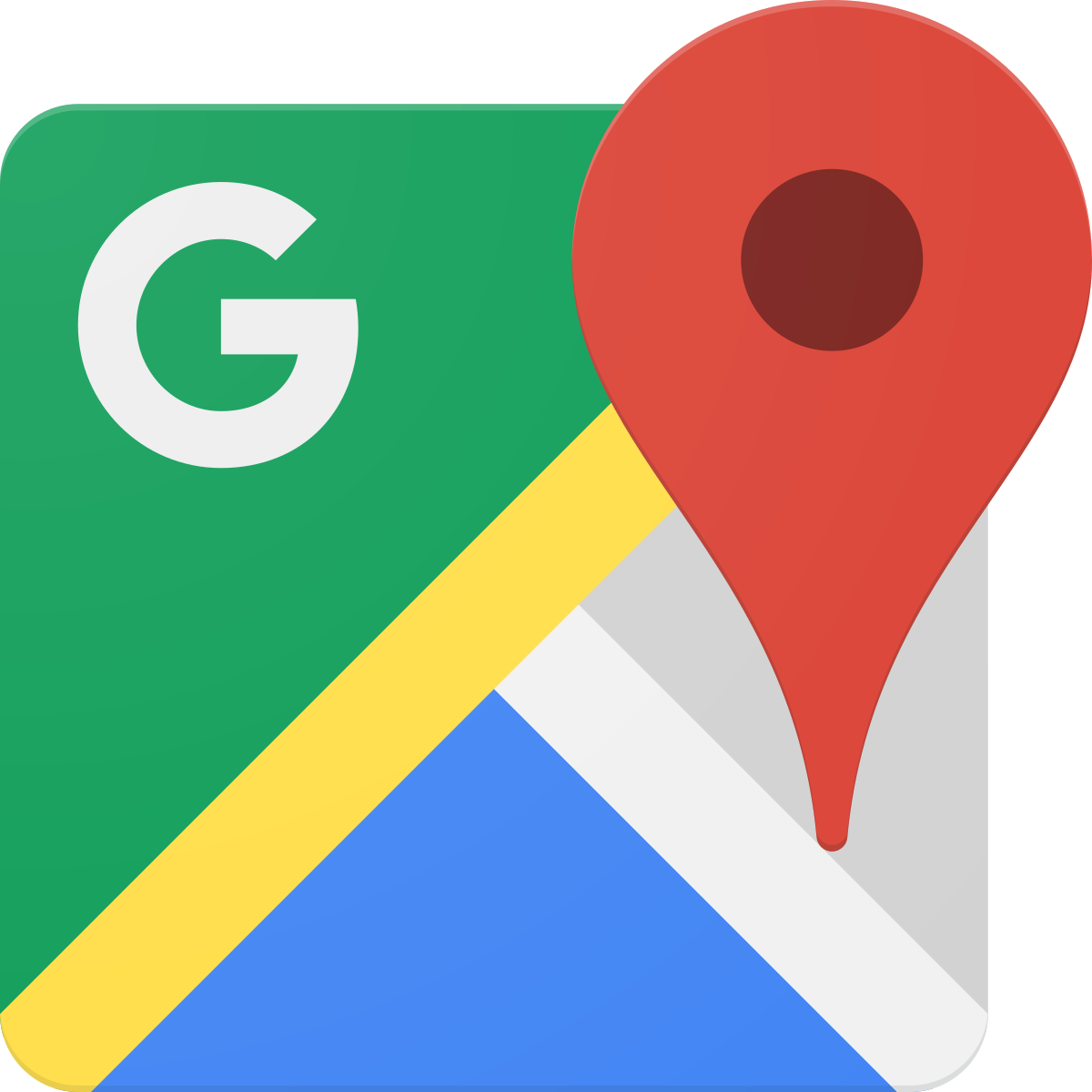